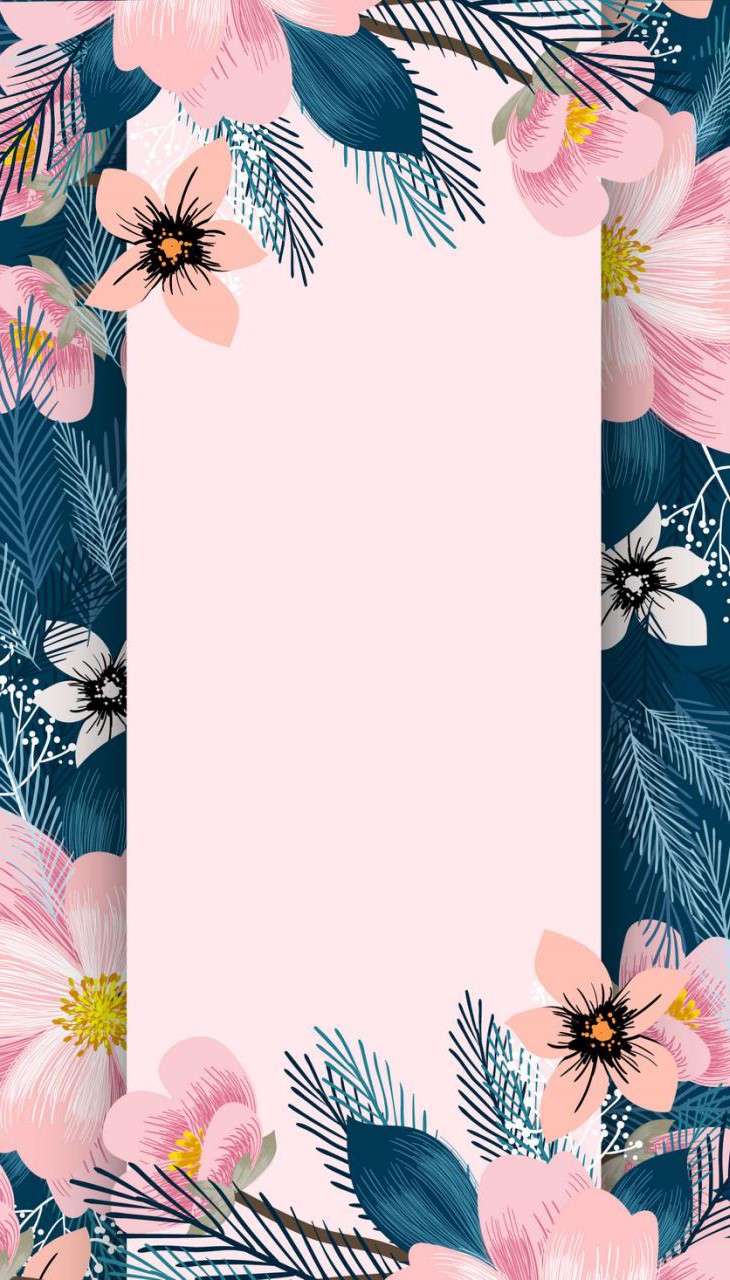 恋
夏
之
xxx
We have many PowerPoint templates that has been specifically designed to help
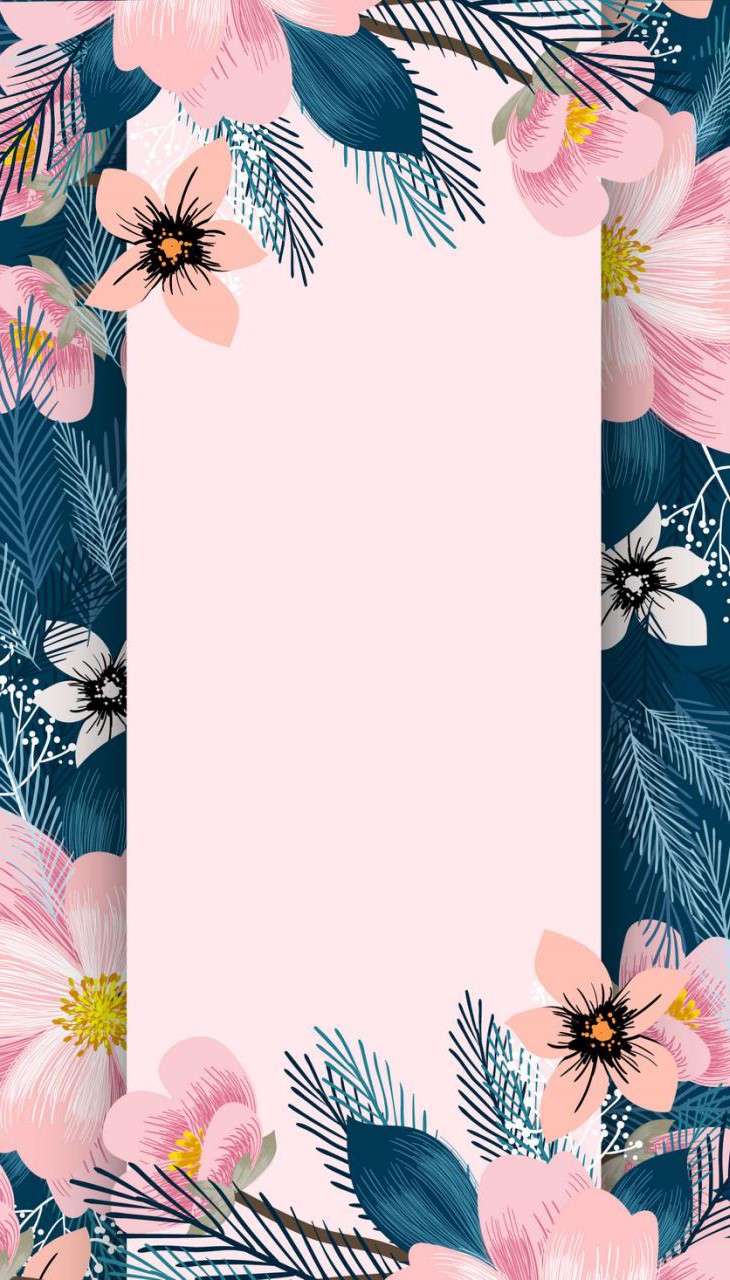 夏
目录
1
ADD TITLE HERE
ADD TITLE HERE
CONTENTS
We have many PowerPoint templates that has been specifically designed to help.
2
ADD TITLE HERE
ADD TITLE HERE
.
We have many PowerPoint templates that has been specifically designed to help
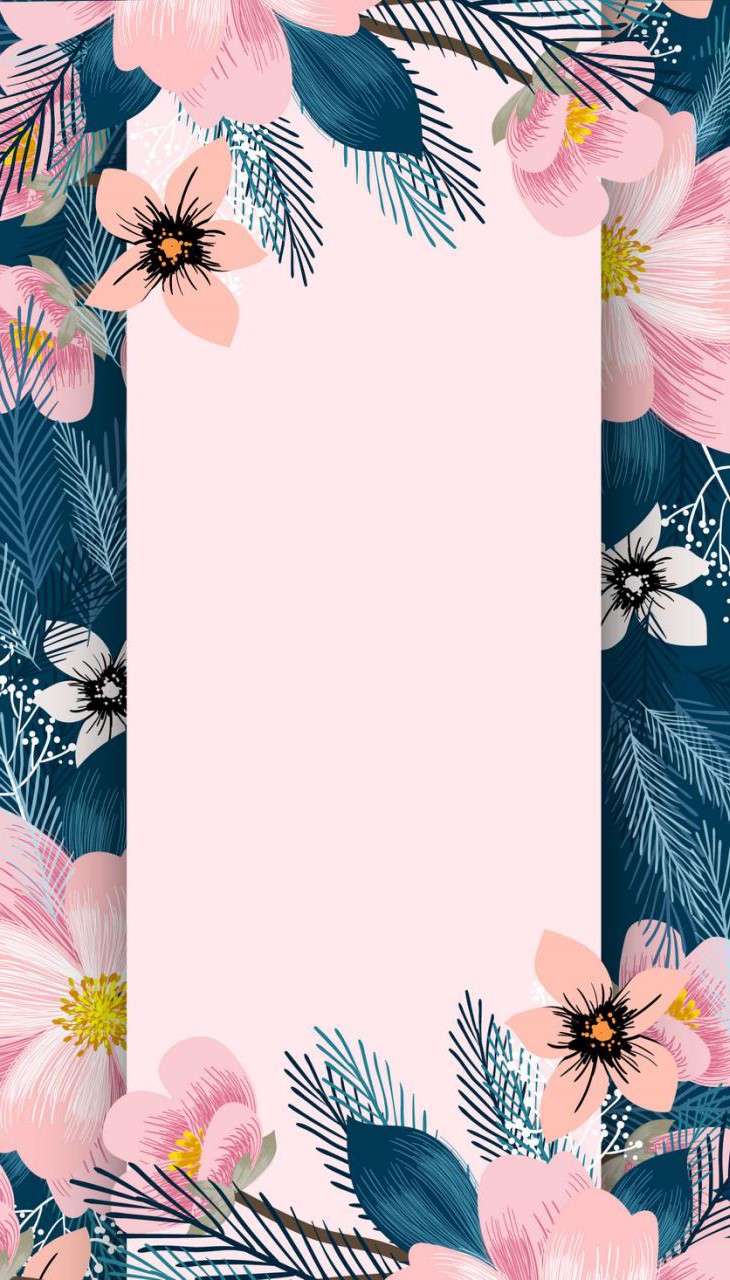 夏
We have many PowerPoint templates that has been specifically designed to help
一
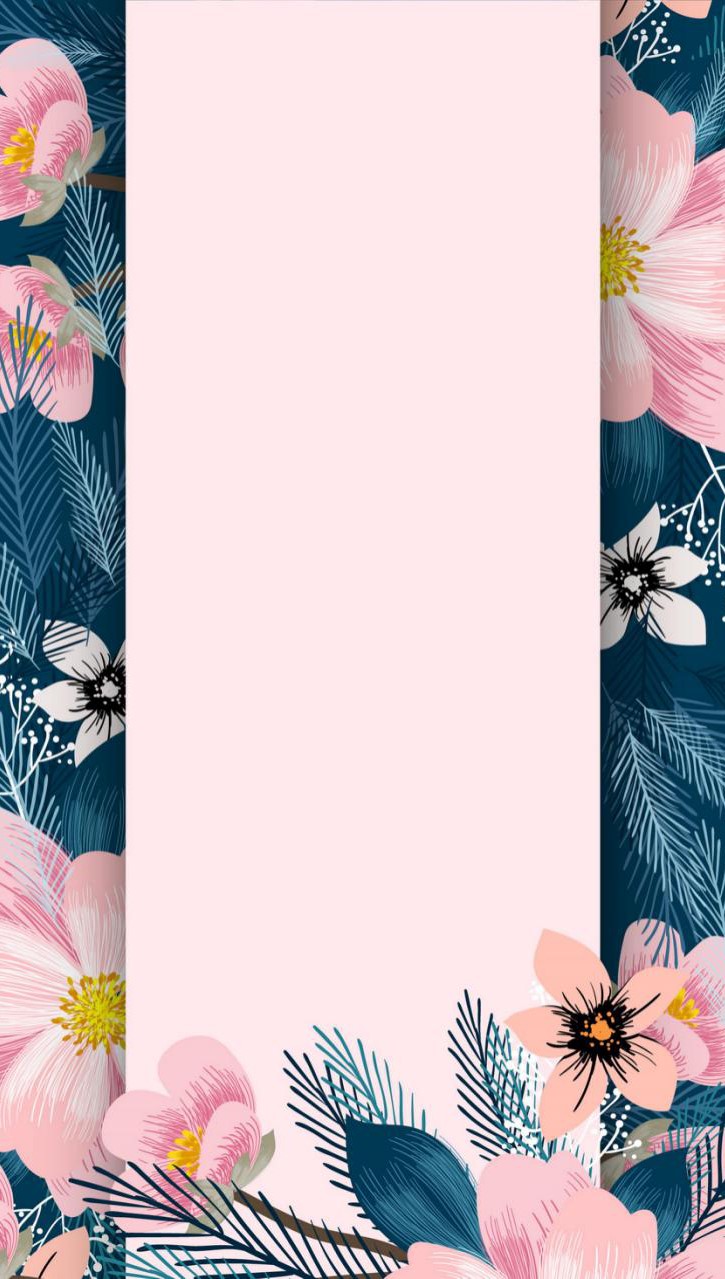 ADD YOUR TEXT HERE
We have many PowerPoint templates that has been specifically designed to help
We have many PowerPoint templates that has been specifically designed to help
We have many PowerPoint templates that has been specifically designed to help
子沐创意素材
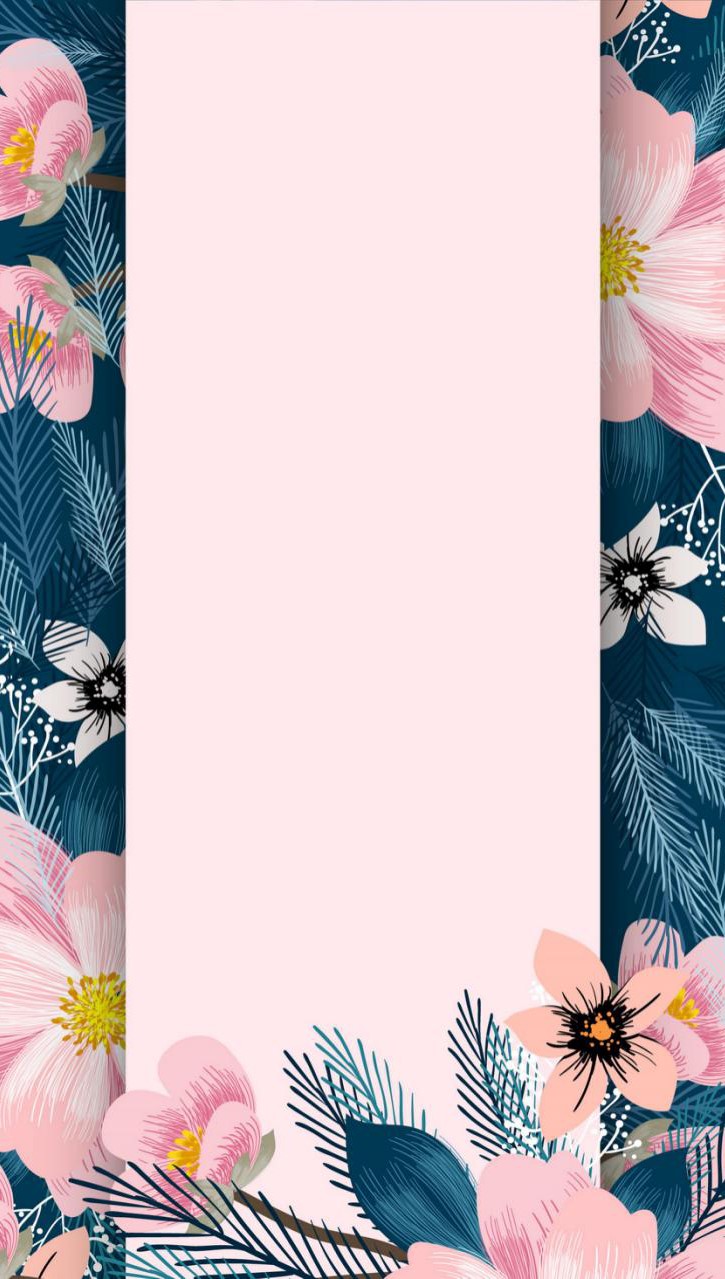 ADD YOUR TEXT HERE
ADD TITLE HERE
We have many PowerPoint templates that has been specifically designed to help
We have many PowerPoint templates that has been specifically designed to help
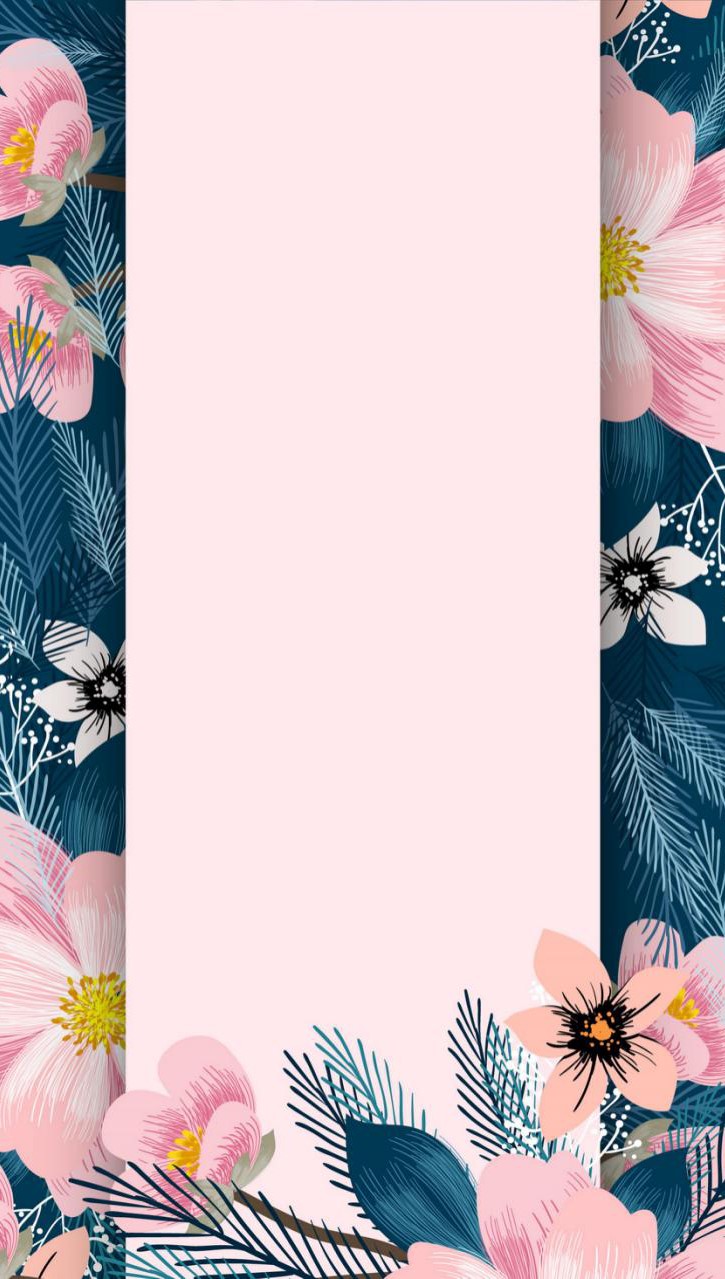 ADD YOUR TEXT HERE
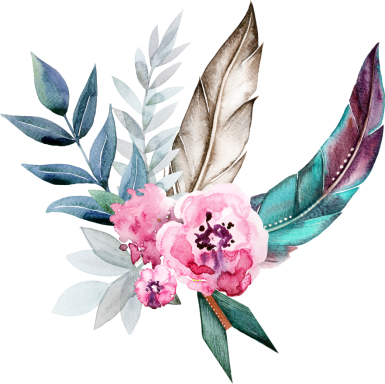 PART ONE
PART TWO
CORE
We have many PowerPoint templates that has been specifically designed to help
We have many PowerPoint templates that has been specifically designed to help
PART THREE
We have many PowerPoint templates that has been specifically designed to help
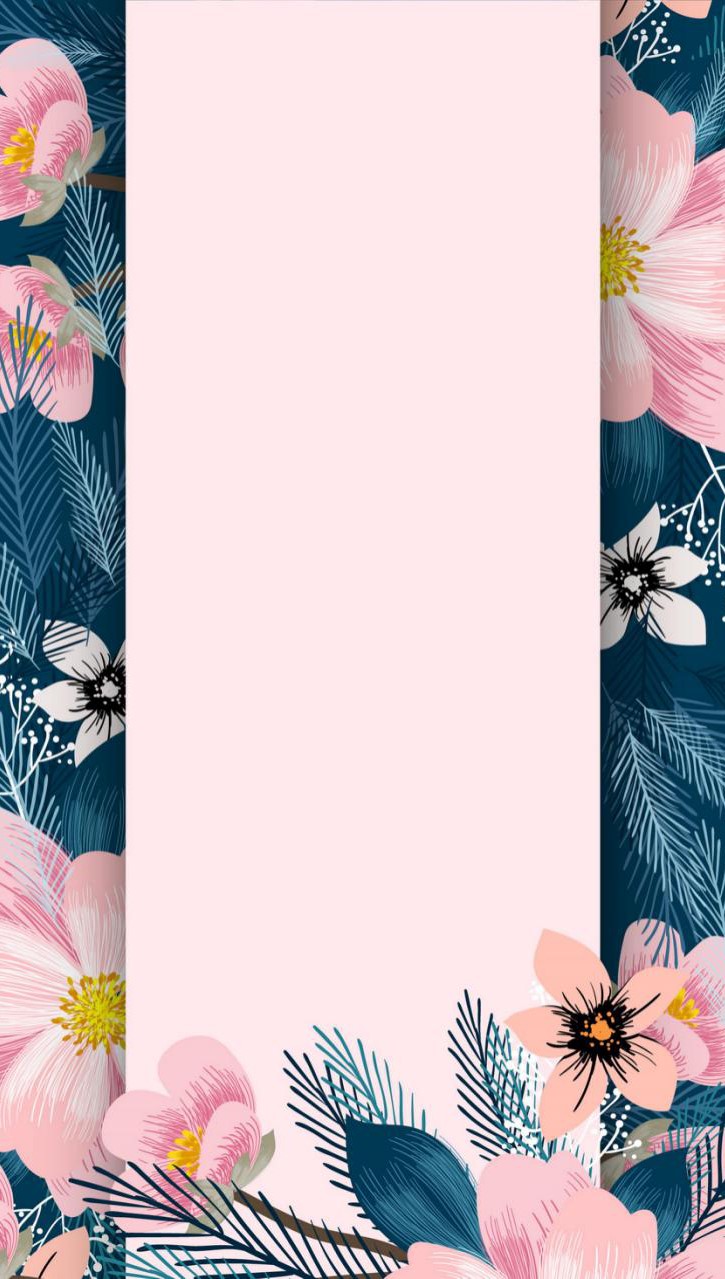 夏之恋
We have many PowerPoint templates that has been specifically designed to help
We have many PowerPoint templates that has been specifically designed to help
子沐创意素材
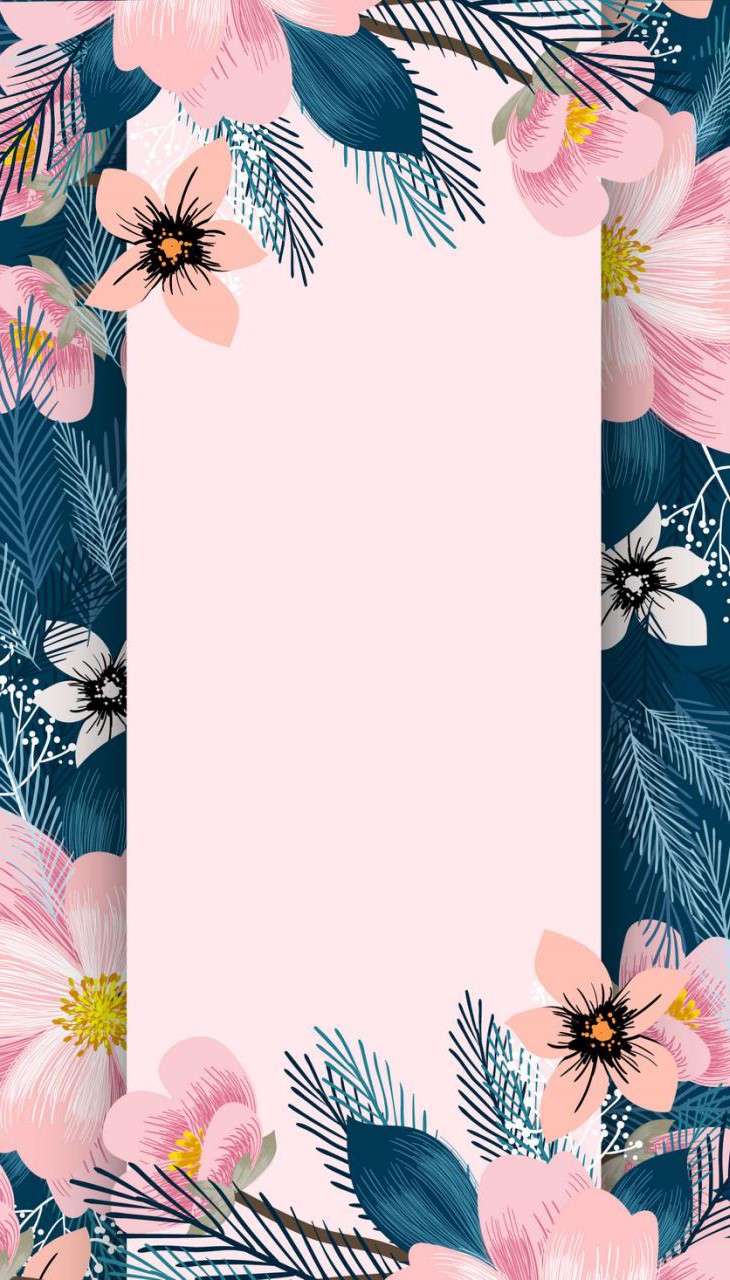 夏
We have many PowerPoint templates that has been specifically designed to help
二
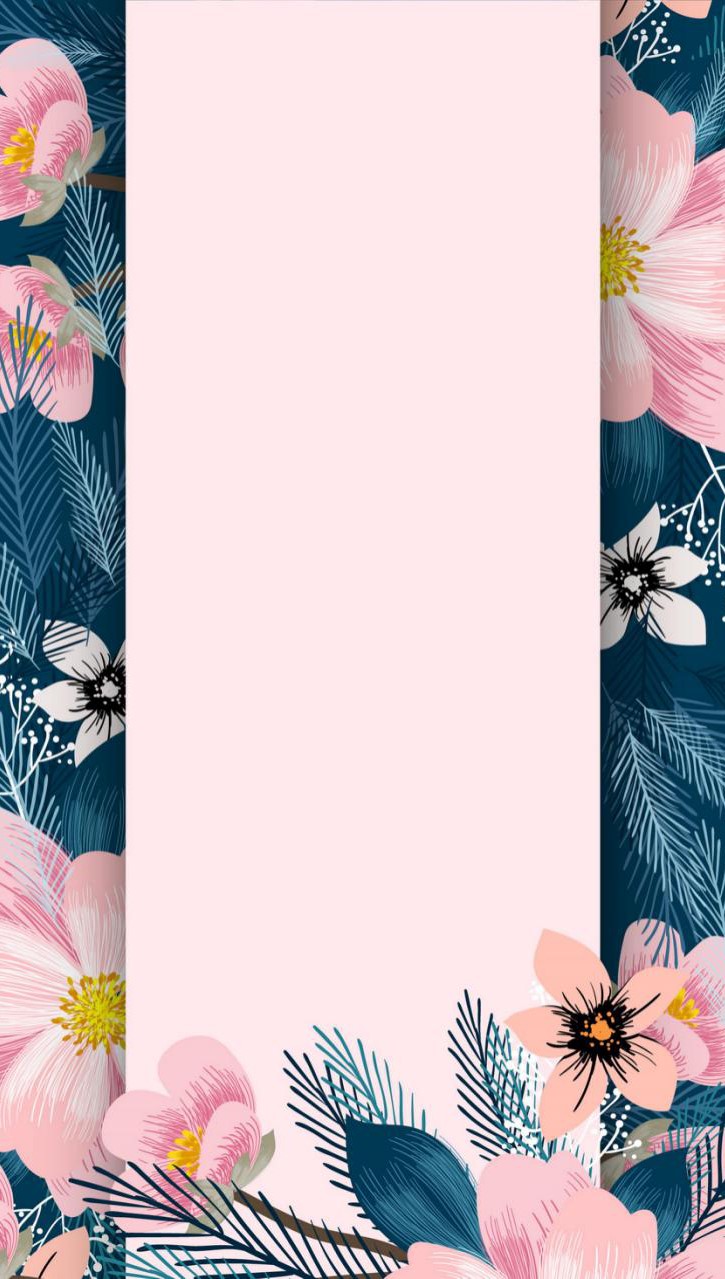 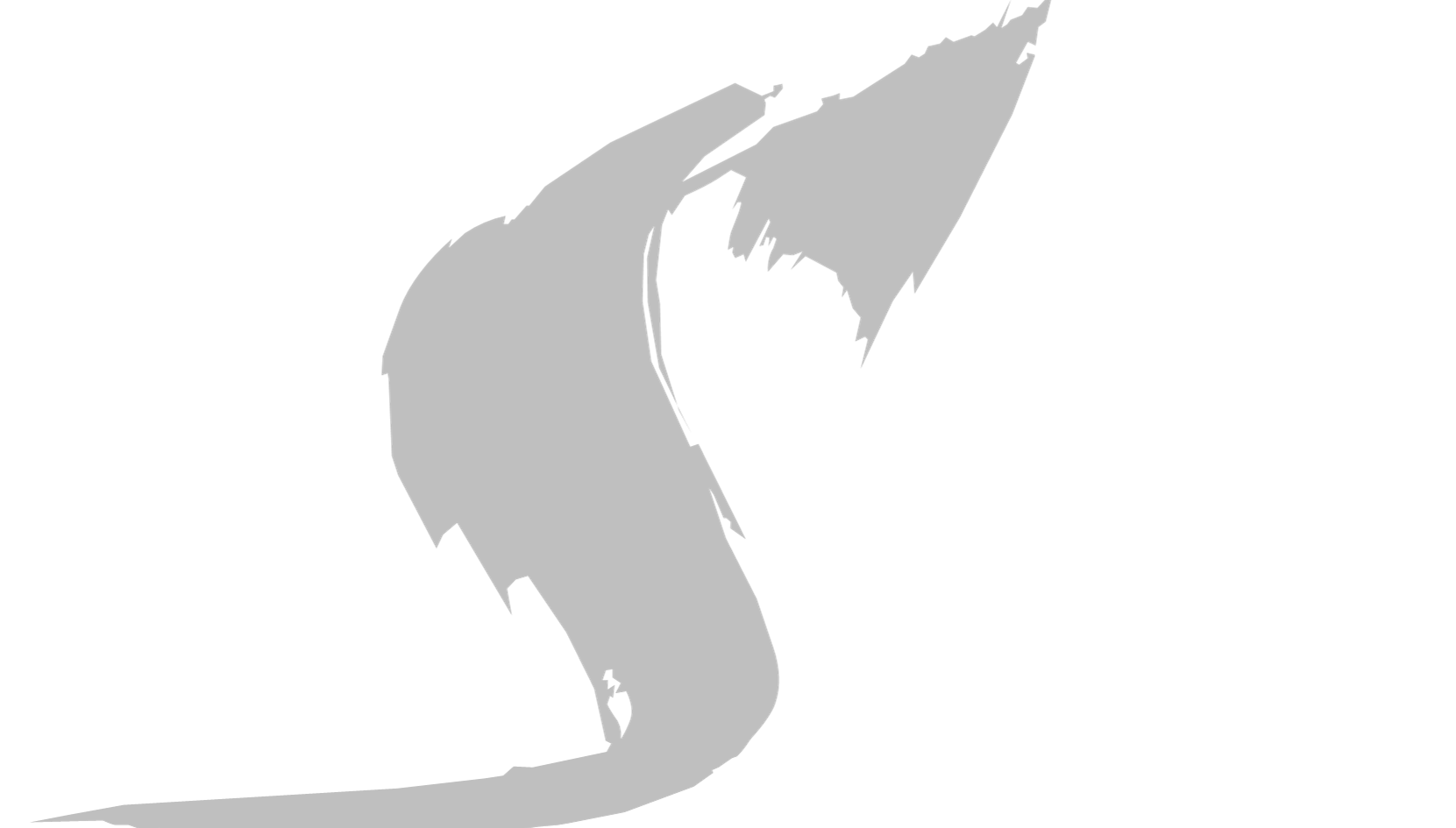 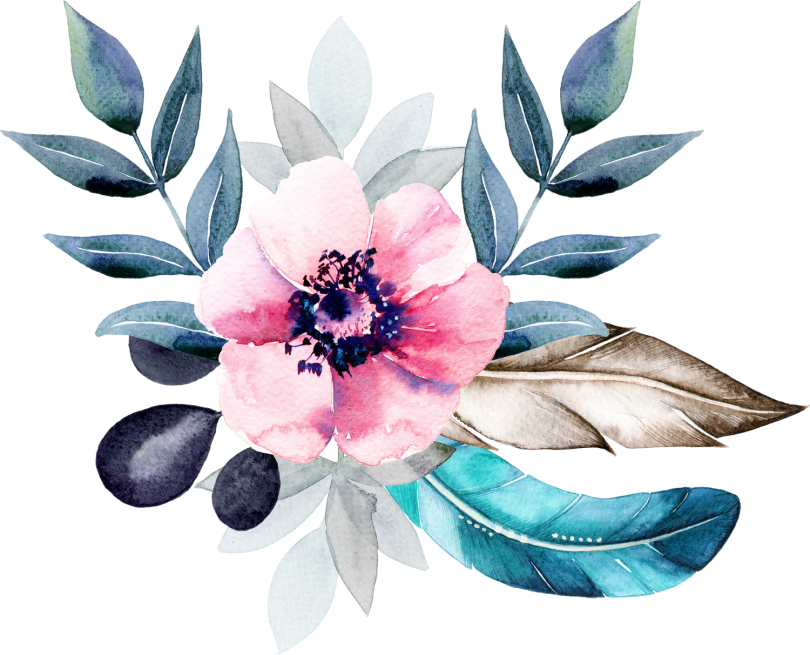 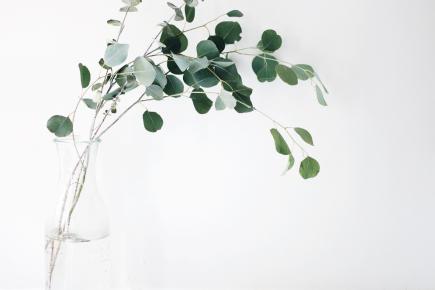 ADD TITLE HERE
attention in the demonstration of the template design and production, beautify, insisted on because of the love, so attention of the design concept, the pursuit of beauty and practical combination of, love life, love the design,
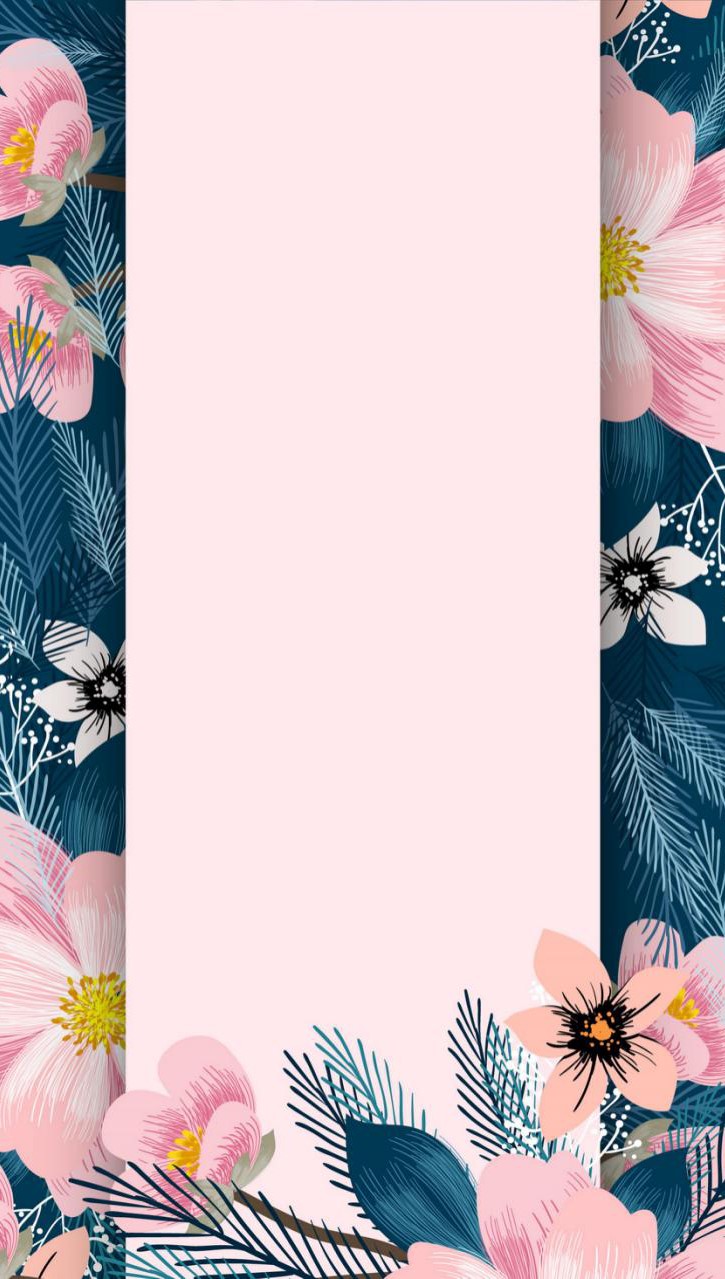 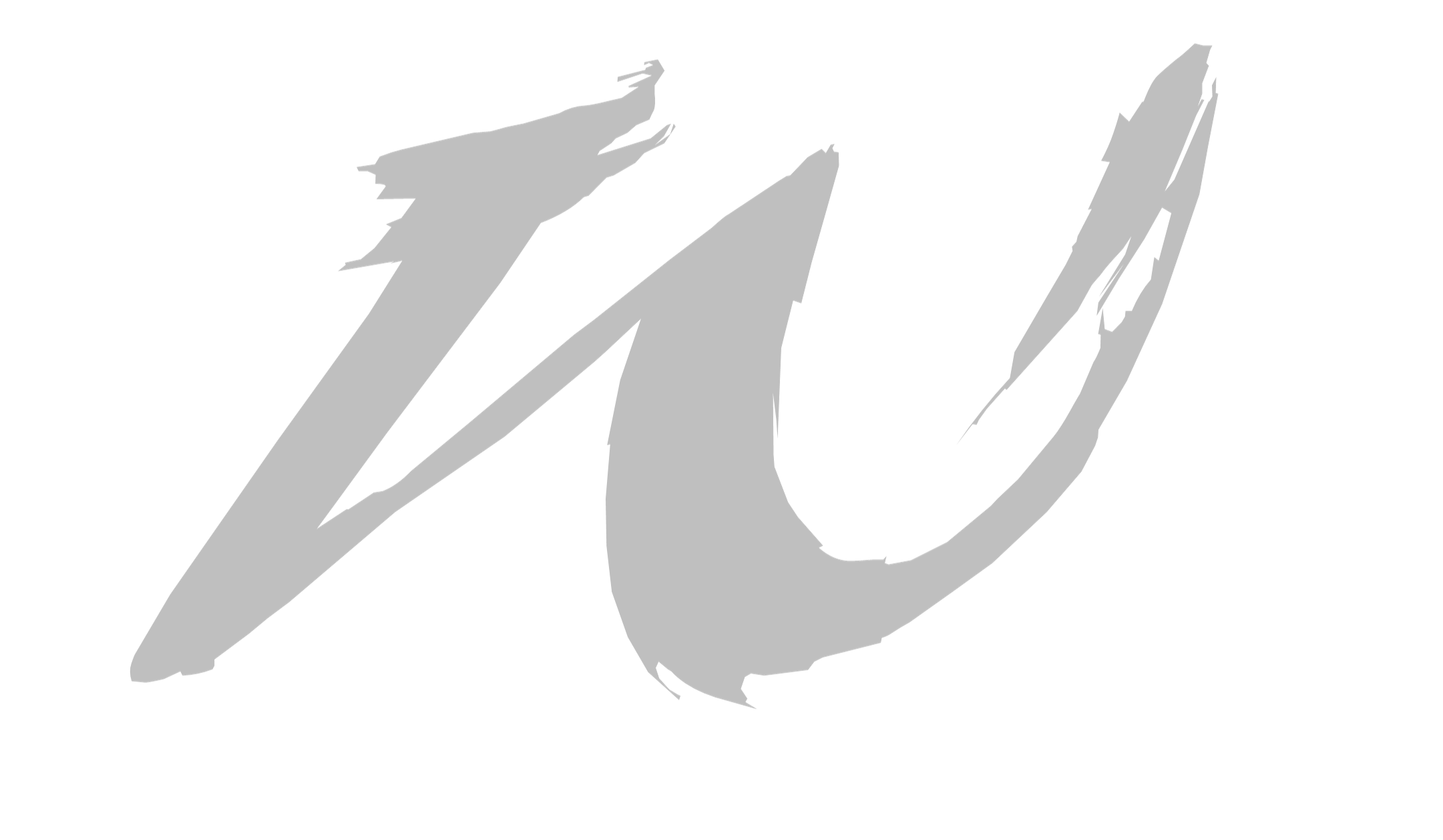 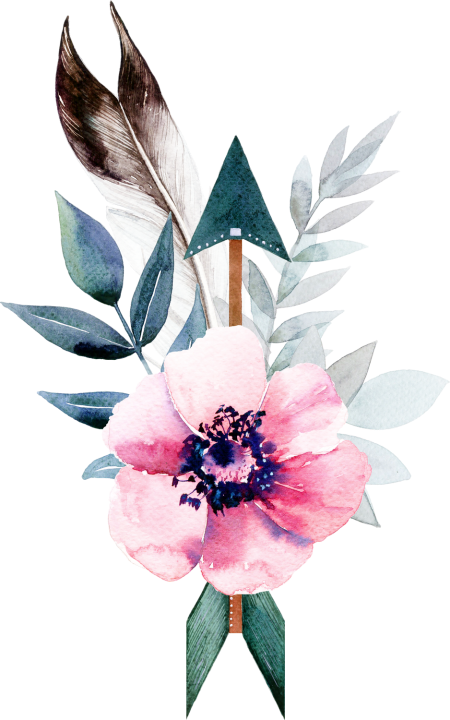 ADD TITLE HERE
attention in the demonstration of the template design and production, beautify, insisted on because of the love, so attention of the design concept, the pursuit of beauty and practical combination of, love life, love the design,
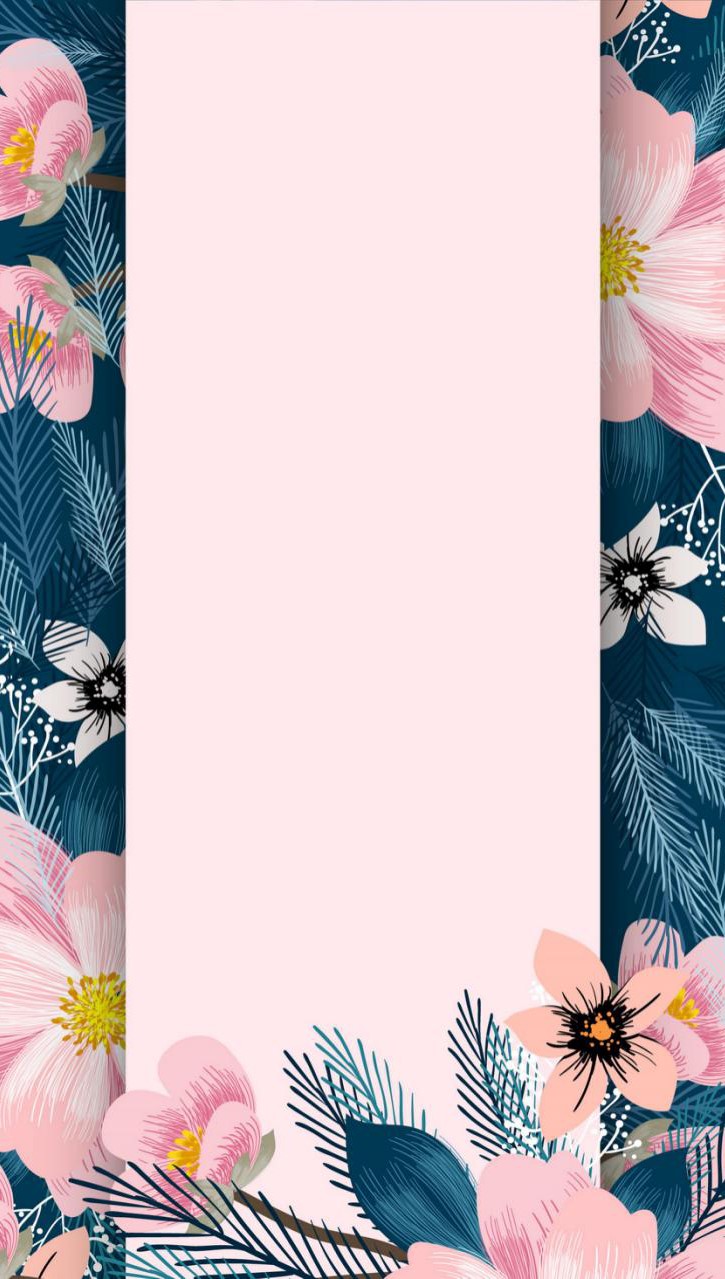 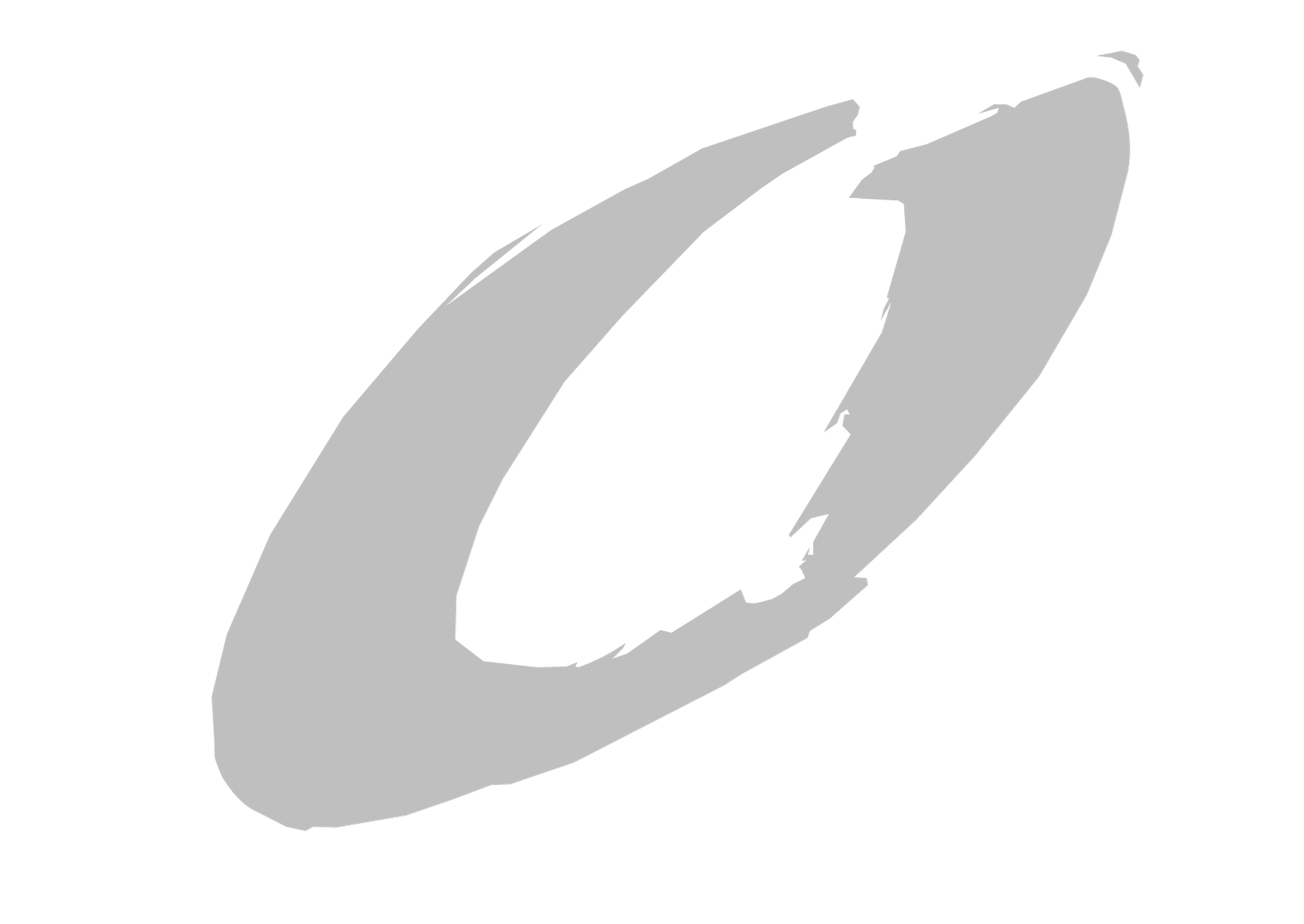 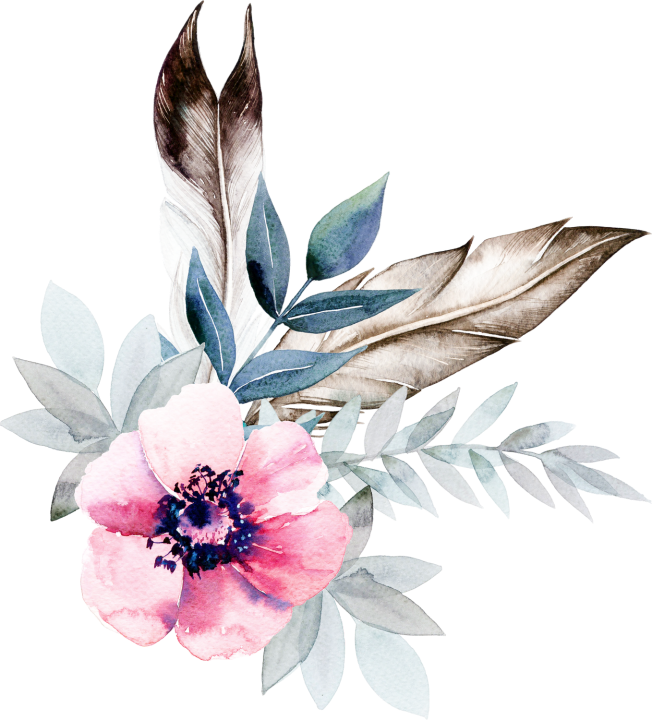 ADD TITLE HERE
attention in the demonstration of the template design and production, beautify, insisted on because of the love, so attention of the design concept, the pursuit of beauty and practical combination of, love life, love the design,
attention in the demonstration of the template design and production, beautify, insisted on because of the love, so attention of the design concept, the pursuit of beauty and practical combination of, love life, love the design,
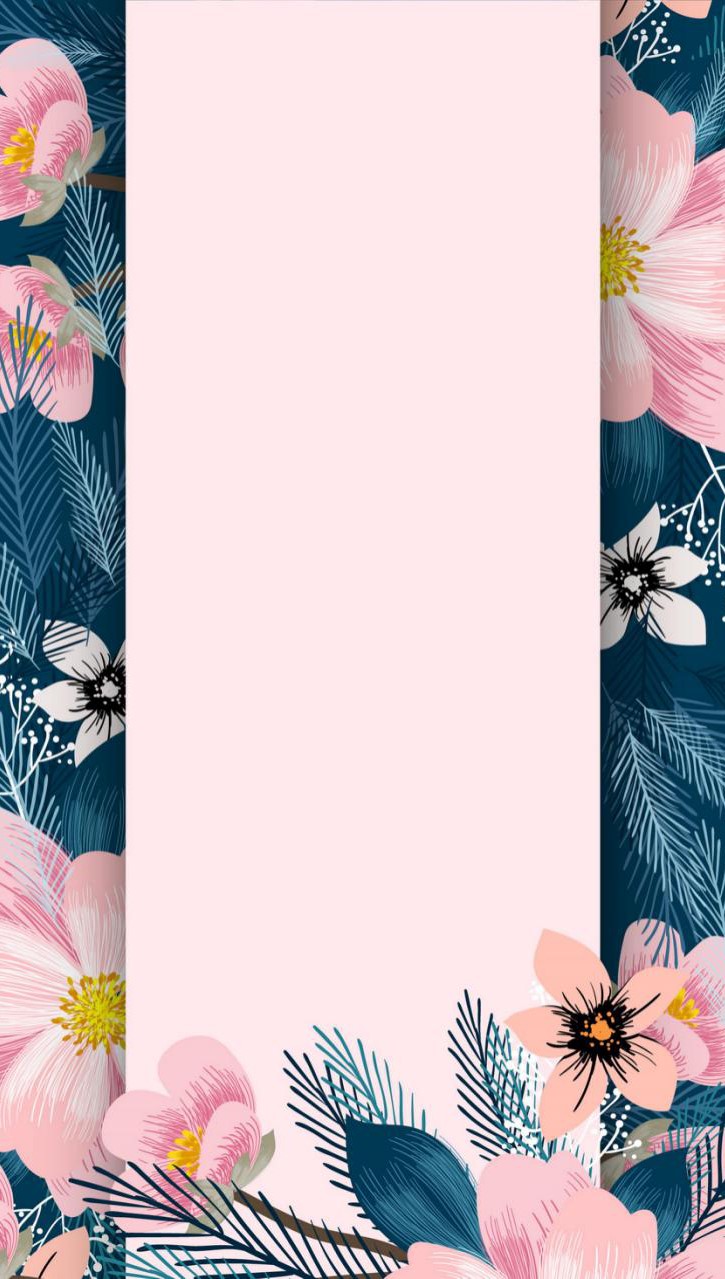 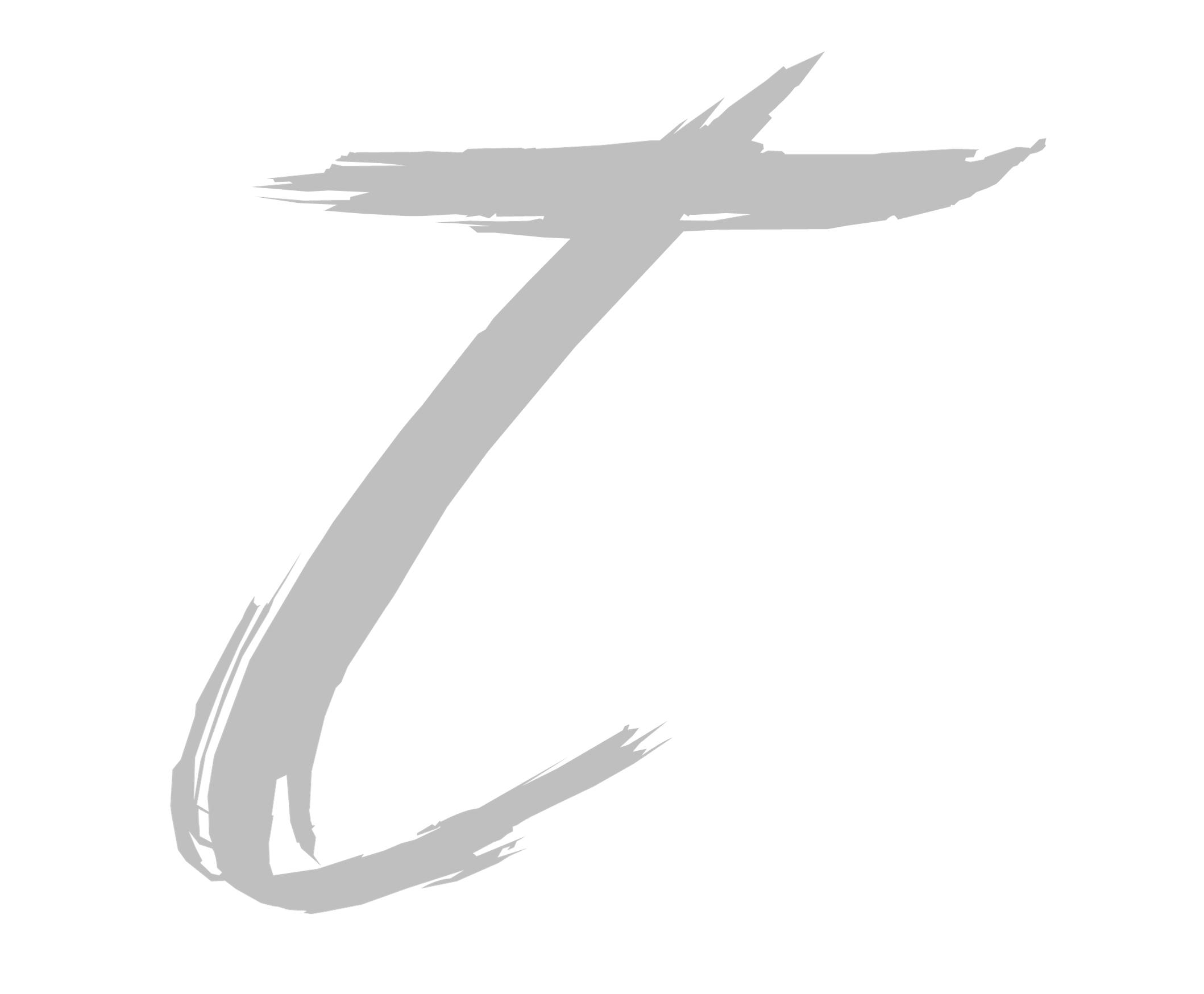 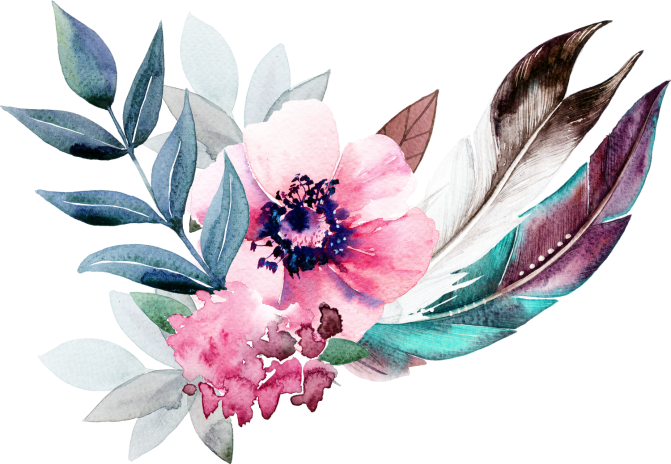 ADD TITLE HERE
attention in the demonstration of the template design and production, beautify, insisted on because of the love, so attention of the design concept, the pursuit of beauty and practical combination of, love life, love the design,
attention in the demonstration of the template design and production, beautify, insisted on because of the love, so attention of the design concept, the pursuit of beauty and practical combination of, love life, love the design,
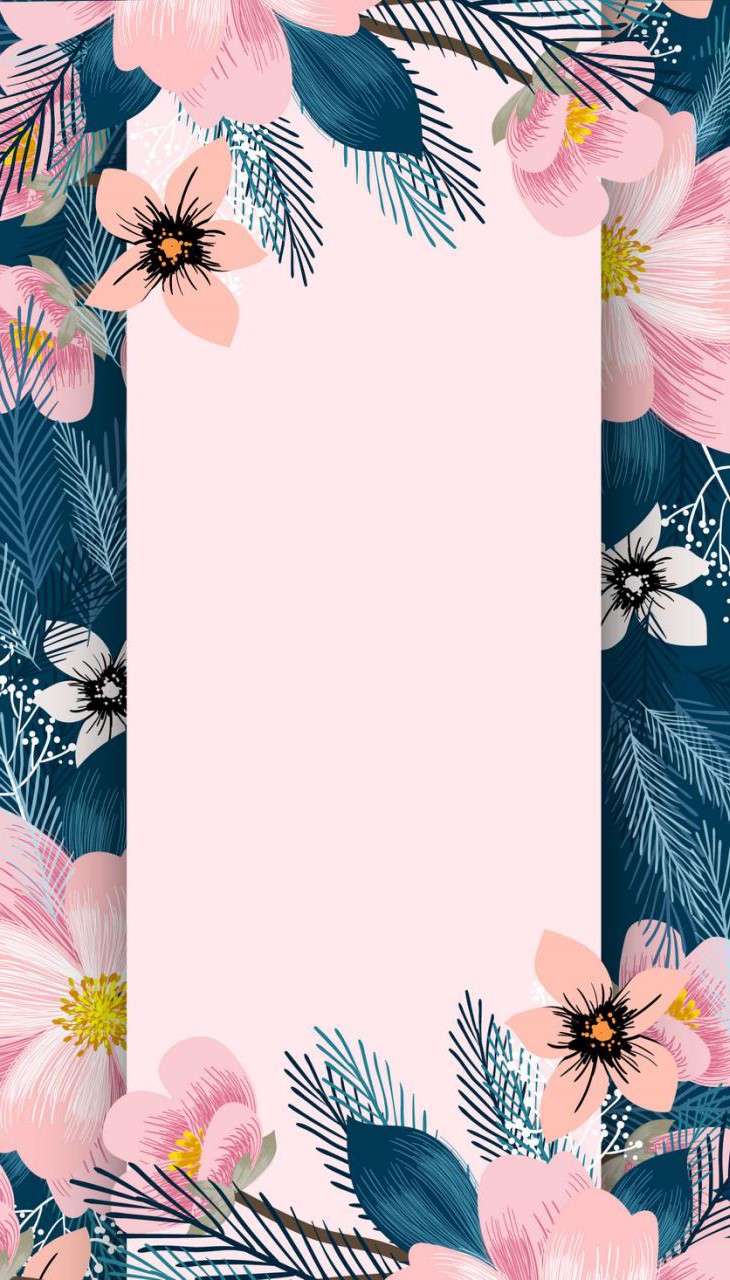 夏
We have many PowerPoint templates that has been specifically designed to help
三
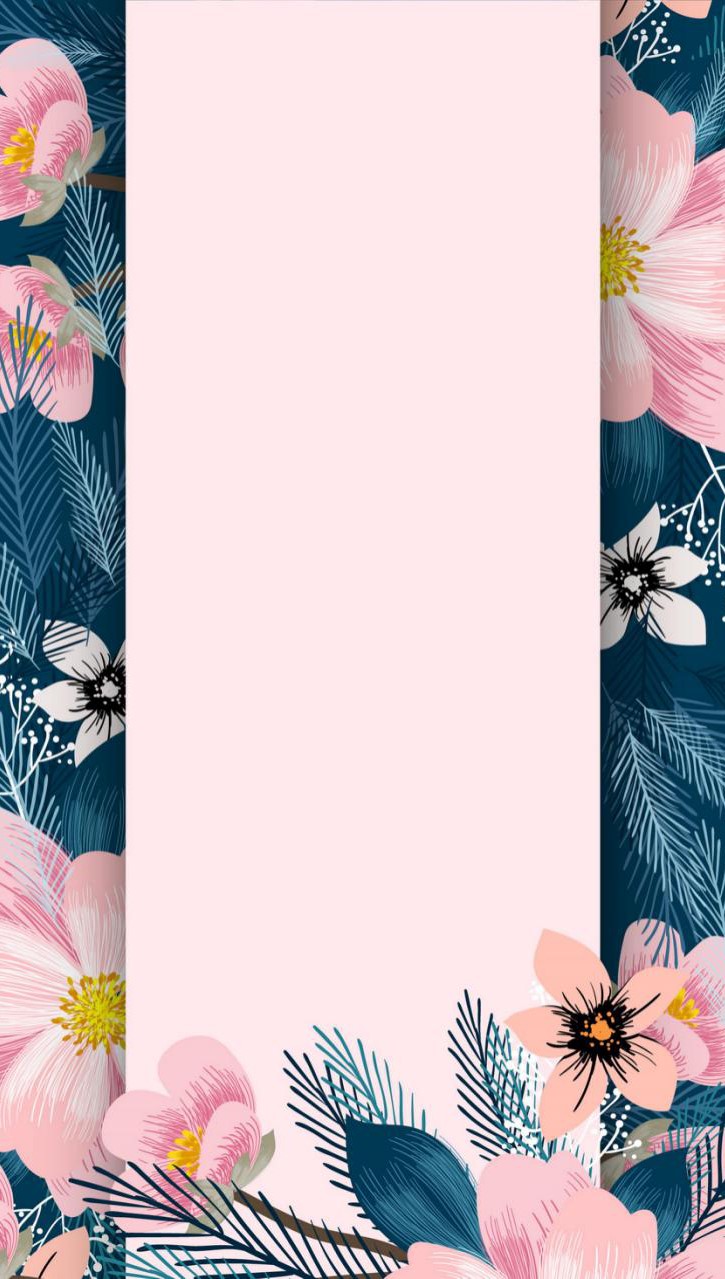 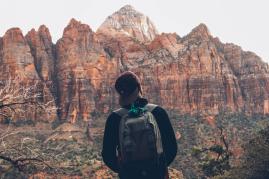 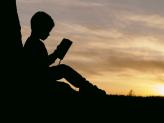 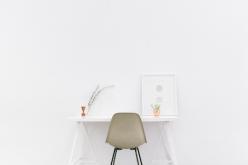 ADD TITLE HERE
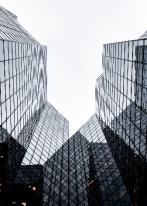 attention in the demonstration of the template design and production, beautify, insisted on because of the love, so attention of the design concept, the pursuit of beauty and practical combination of, love life, love the design,
attention in the demonstration of the template design and production, beautify, insisted on because of the love, so attention of the design concept, the pursuit of beauty and practical combination of, love life, love the design,
attention in the demonstration of the template design and production, beautify, insisted on because of the love, so attention of the design concept, the pursuit of beauty and practical combination of, love life, love the design
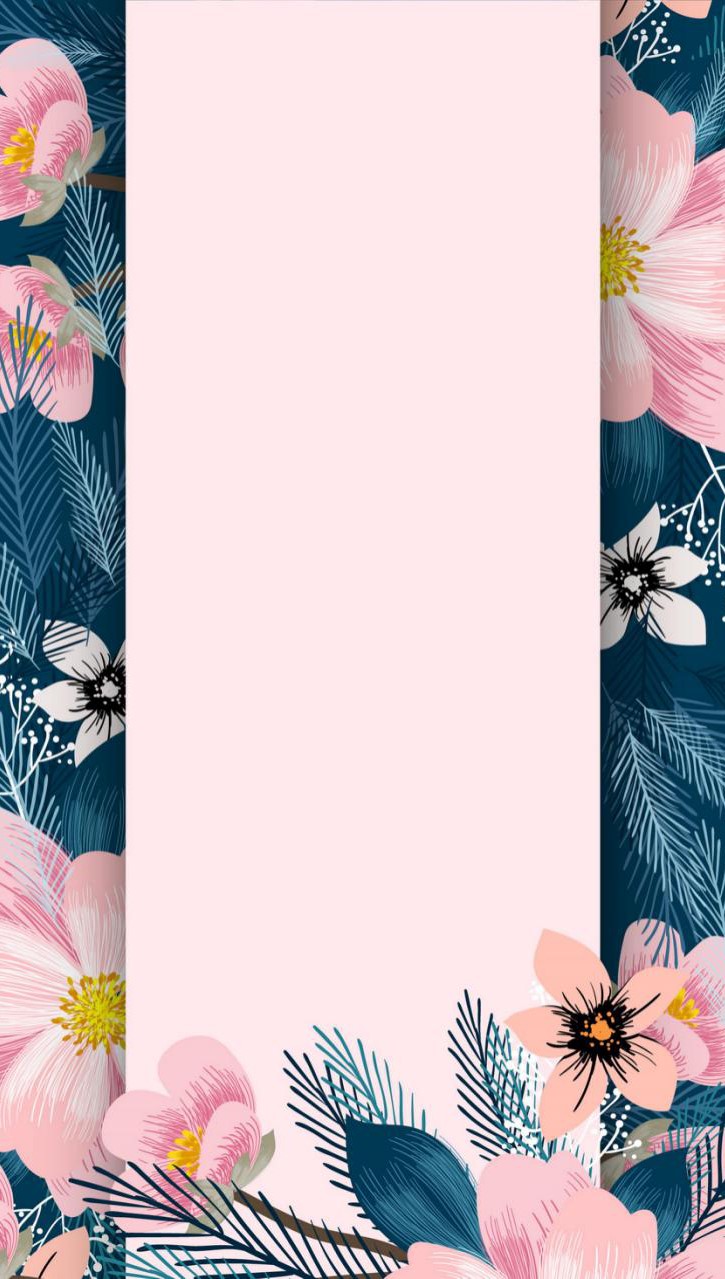 ADD YOUR TEXT HERE
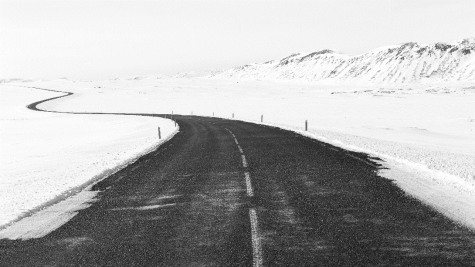 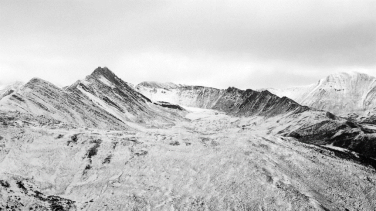 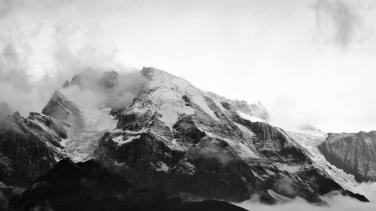 We have many PowerPoint templates that has been specifically designed to help We have many PowerPoint templates that has been specifically designed to help
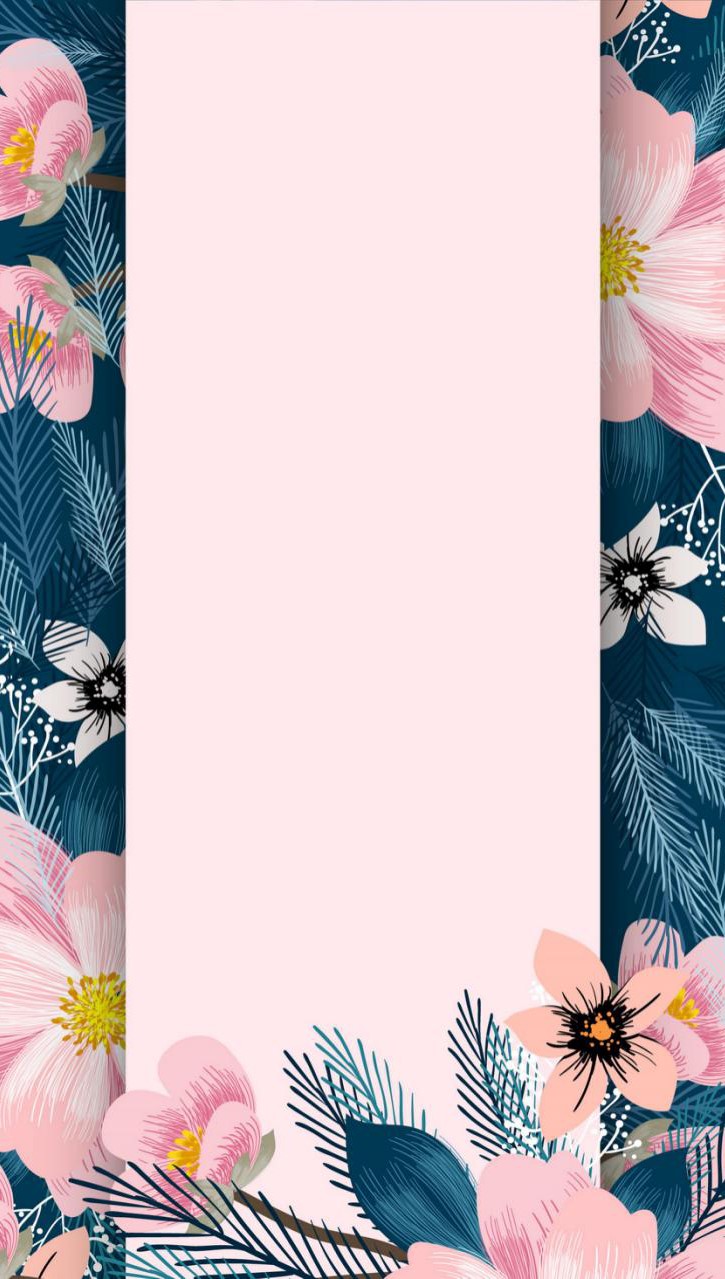 ADD YOUR TEXT HERE
1
ADD TITLE HERE
We have many PowerPoint templates that has been specifically designed to help
3
ADD TITLE HERE
We have many PowerPoint templates that has been specifically designed to help
2
ADD TITLE HERE
We have many PowerPoint templates that has been specifically designed to help
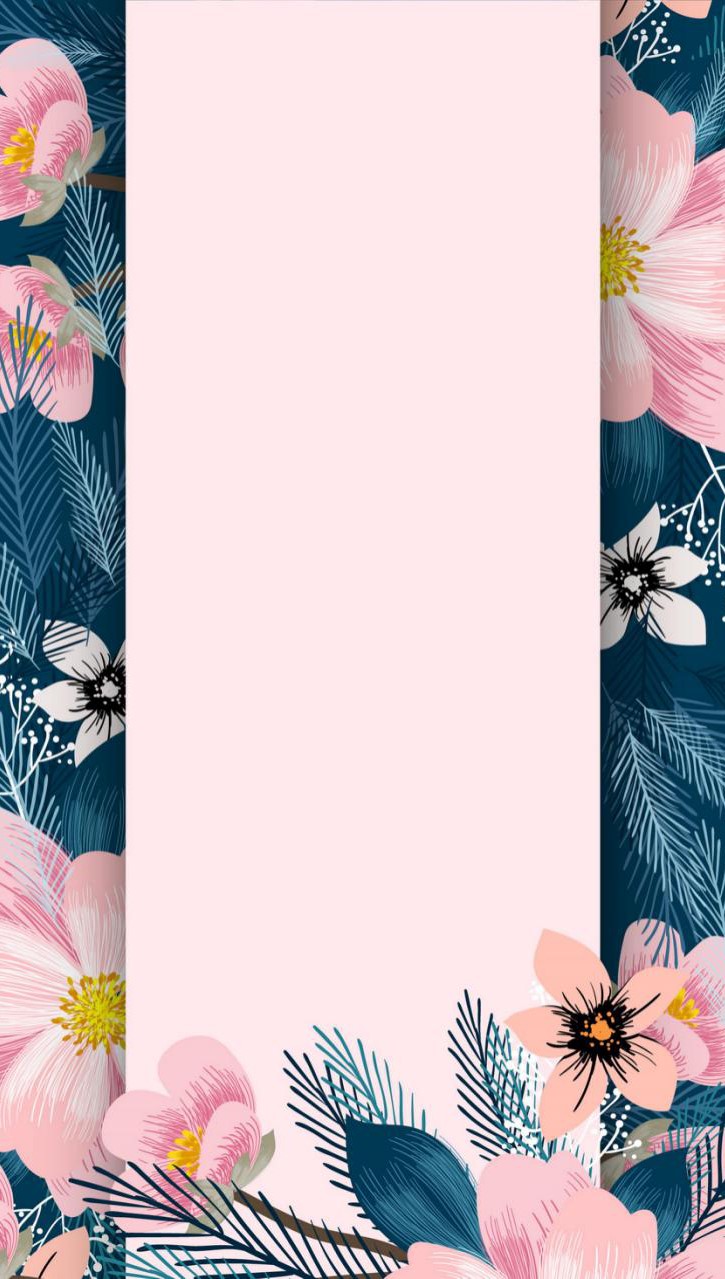 ADD YOUR TEXT HERE
We have many PowerPoint templates that has been specifically designed to help We have many PowerPoint templates that has been specifically designed to help
ADD YOUR TITLE HERE
700W
900W
200W
ADD YOUR TITLE HERE
ADD YOUR TITLE HERE
We have many PowerPoint templates that has been specifically designed to help We have many PowerPoint templates that has been specifically designed to help
We have many PowerPoint templates that has been specifically designed to help We have many PowerPoint templates that has been specifically designed to help
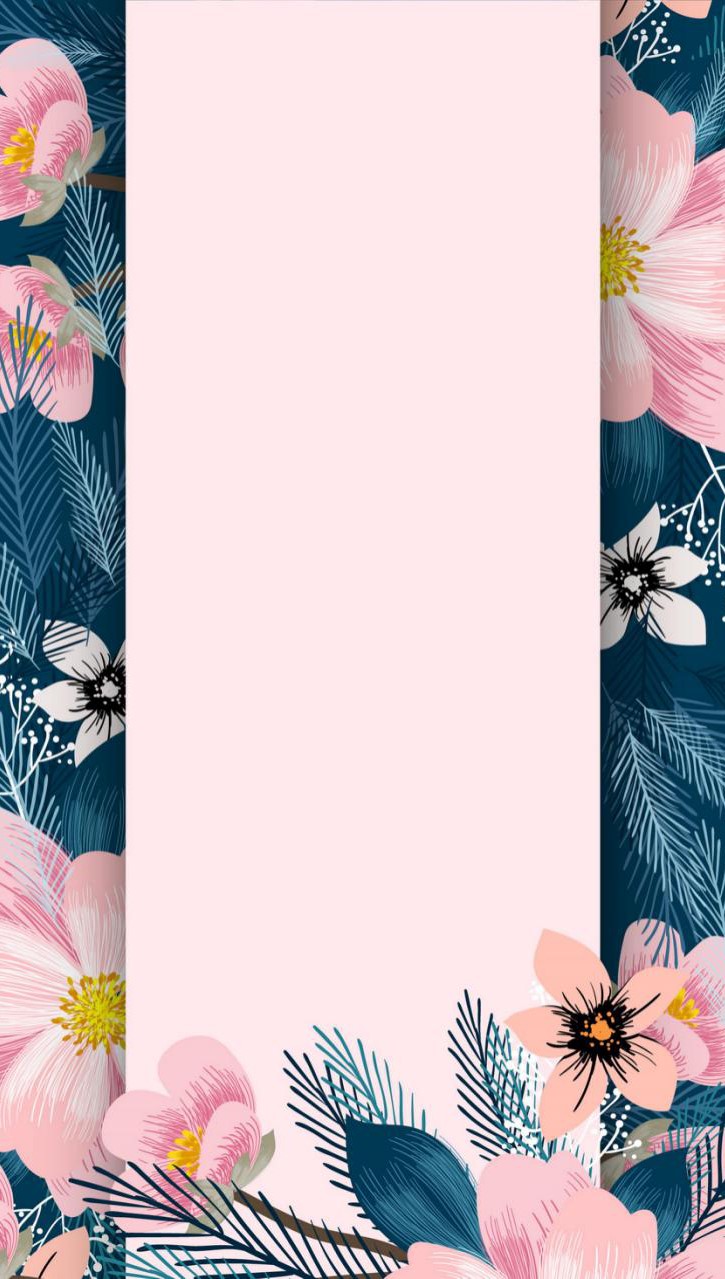 ADD YOUR TEXT HERE
We have many PowerPoint templates that has been specifically designed to help We have many PowerPoint templates that has been specifically designed to help
ADD TEXT HERE
ADD YOUR TITLE HERE
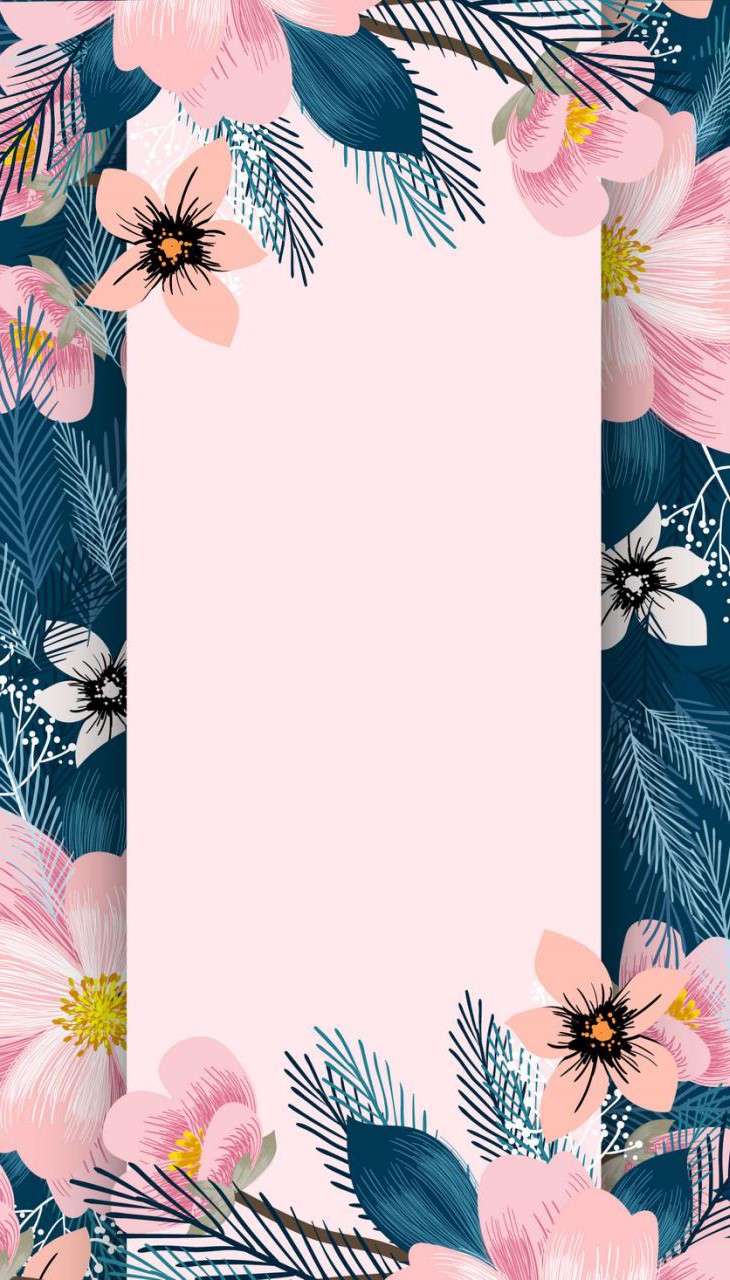 夏
We have many PowerPoint templates that has been specifically designed to help
四
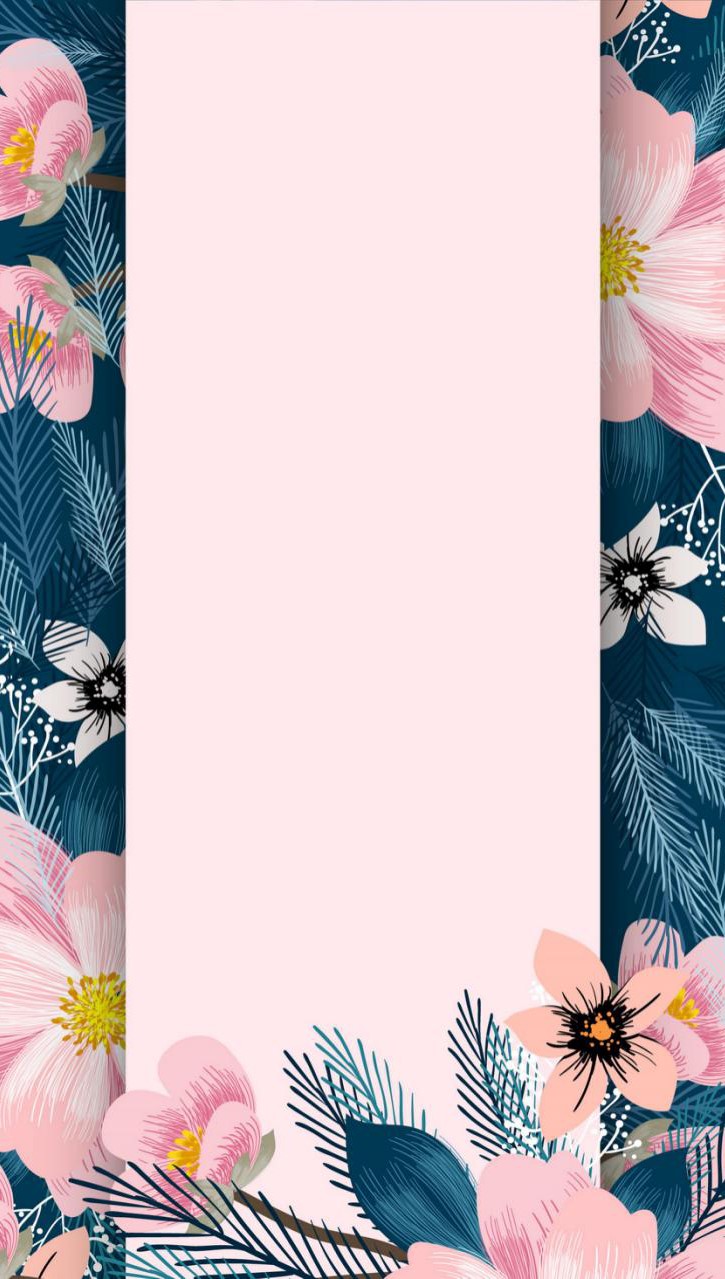 ADD YOUR TEXT HERE
ADD INTERESTIN
MESSAGES
ADD INTERESTIN
MESSAGES
ADD TITLE HERE
focuses on the design, production, landscaping, adhere to the demonstration of the template, because of love, so focus on the design concept
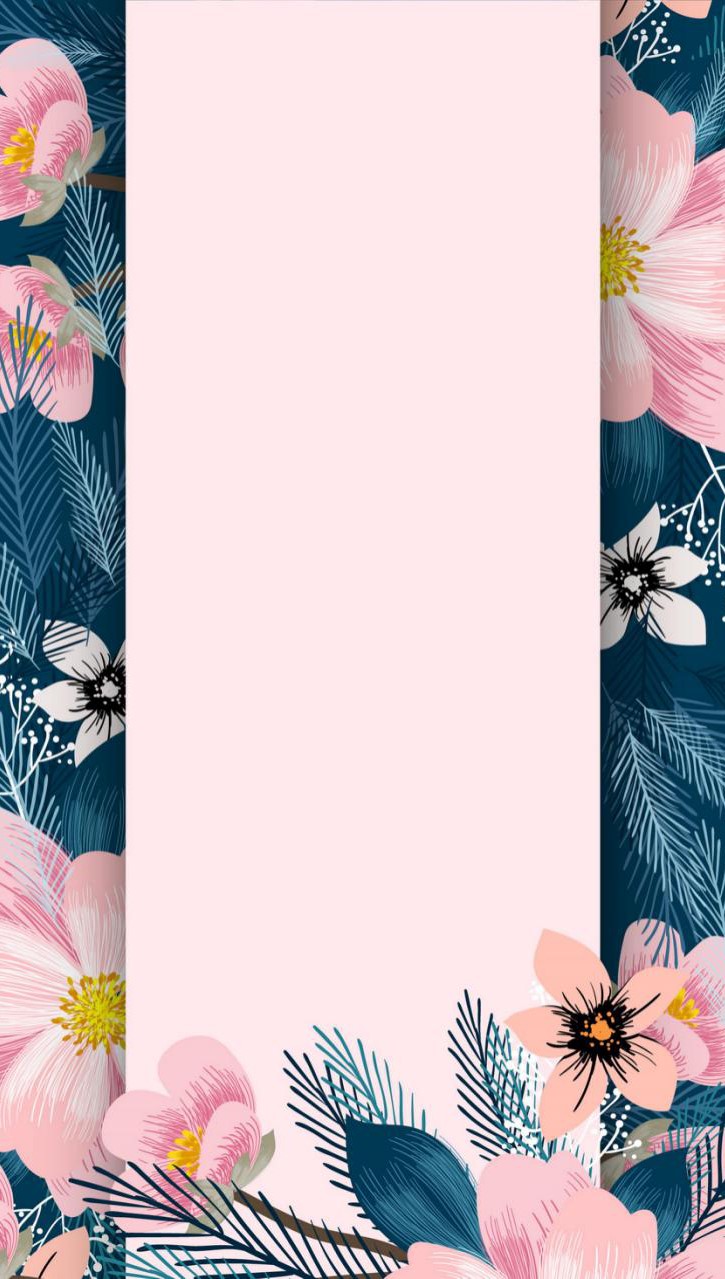 copy or write your text and paste it here
GEOMETRIC 
   AESTHETICS
ADD TITLE HERE
attention in the demonstration of the template design and production, beautify, insisted on because of the love, so attention of the design concept, the pursuit of beauty and practical combination of, love life, love the design

PPT professional design team, providing slide planning, production, presentation of a one-stop solution, make your presentation more color
01
COPY OR WRITE YOUR TEXT AND PASTE IT HERE
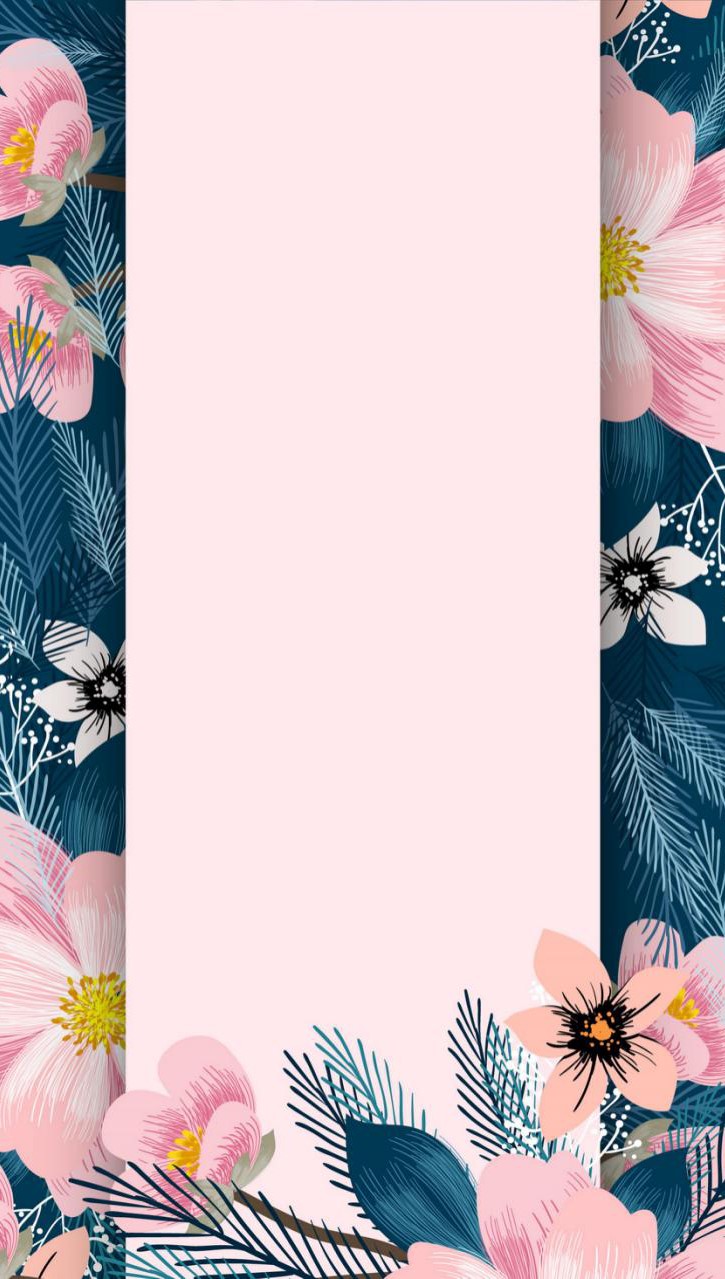 ADD YOUR TEXT HERE
ADD TITLE HERE
attention in the demonstration of the template design and production, beautify, insisted on because of the love, so attention of the design concept, the pursuit of beauty and practical combination of, love life, love the design
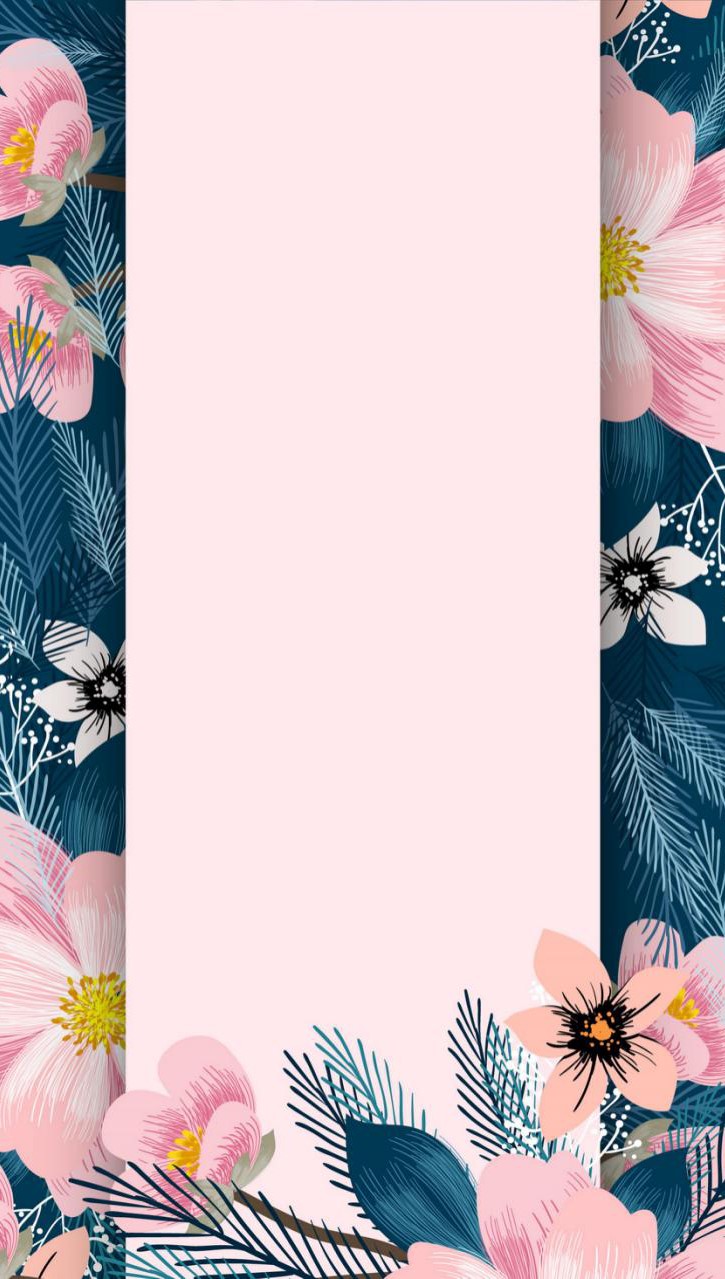 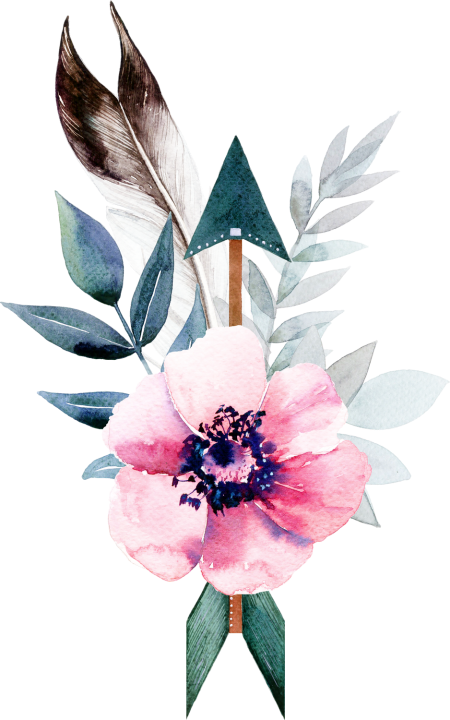 ADD YOUR TEXT HERE
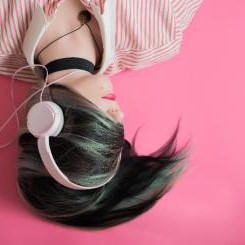 ADD TITLE HERE
COPY OR WRITE YOUR TEXT AND PASTE IT HERE
focuses on the design, production, landscaping, adhere to the demonstration of the template, because of love, so focus on the design concept
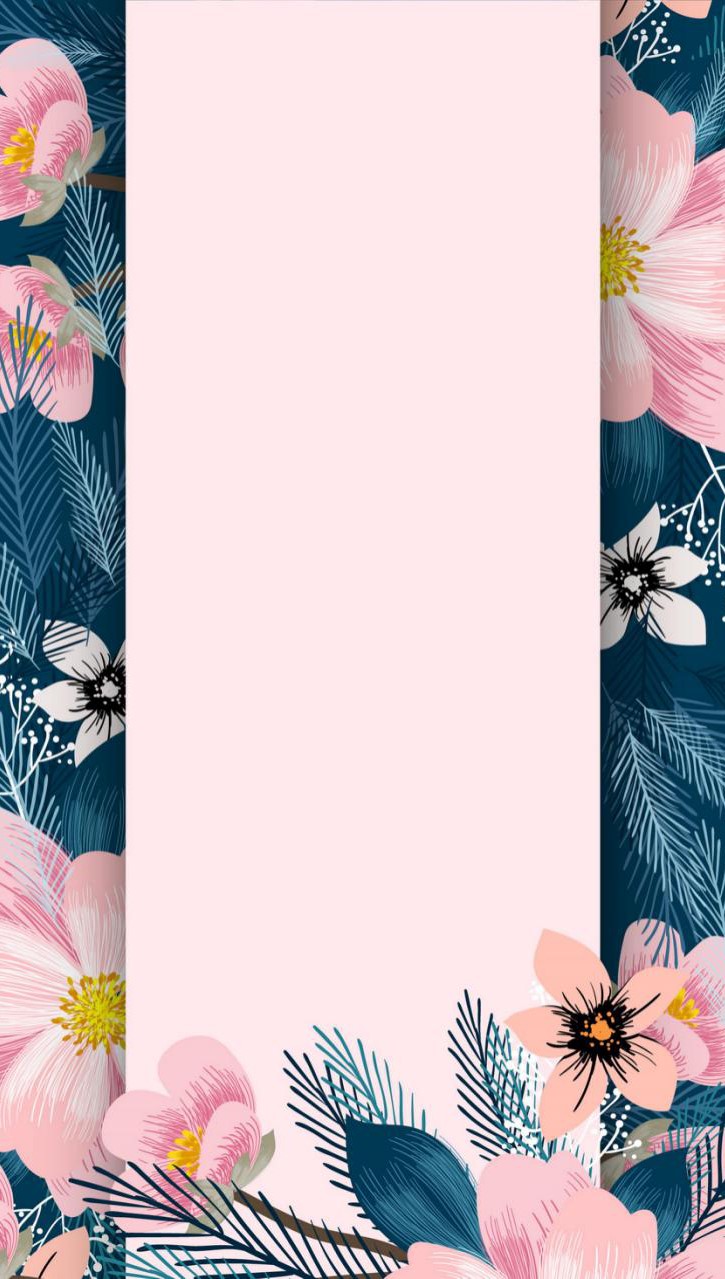 ADD YOUR TEXT HERE
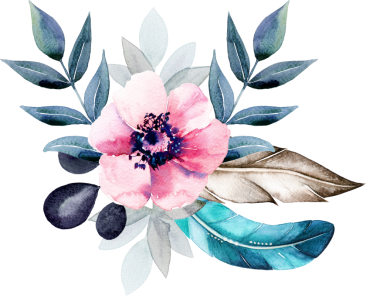 ADD TITLE HERE
attention in the demonstration of the template design and production, beautify, insisted on because of the love, so attention of the design concept, the pursuit of beauty and practical combination of, love life, love the design
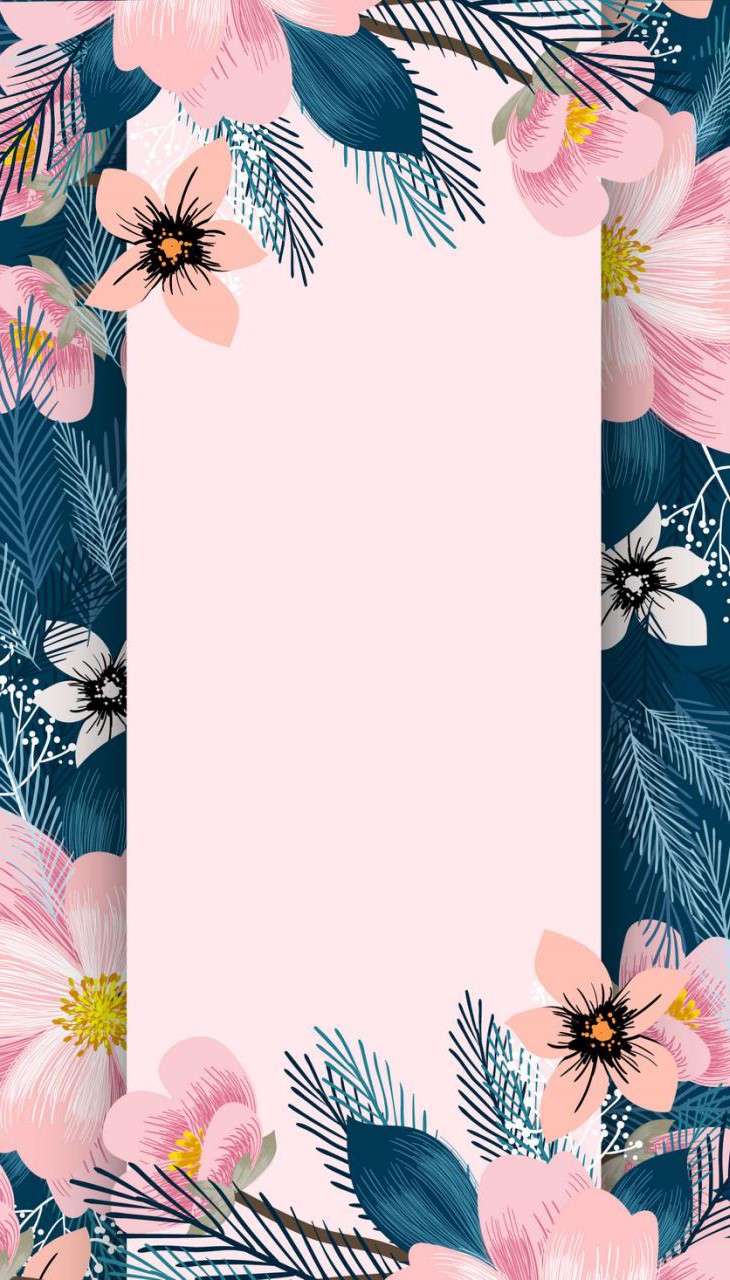 会
再
We have many PowerPoint templates that has been specifically designed to help